Experience 
Divine Union
1 John 1:1-4
The Bible was not written to you but it was written for you.
This was a personal letter written to very specific people 2000 years ago.
We must understand who wrote this letter, who it was 
written to and why it was
written.
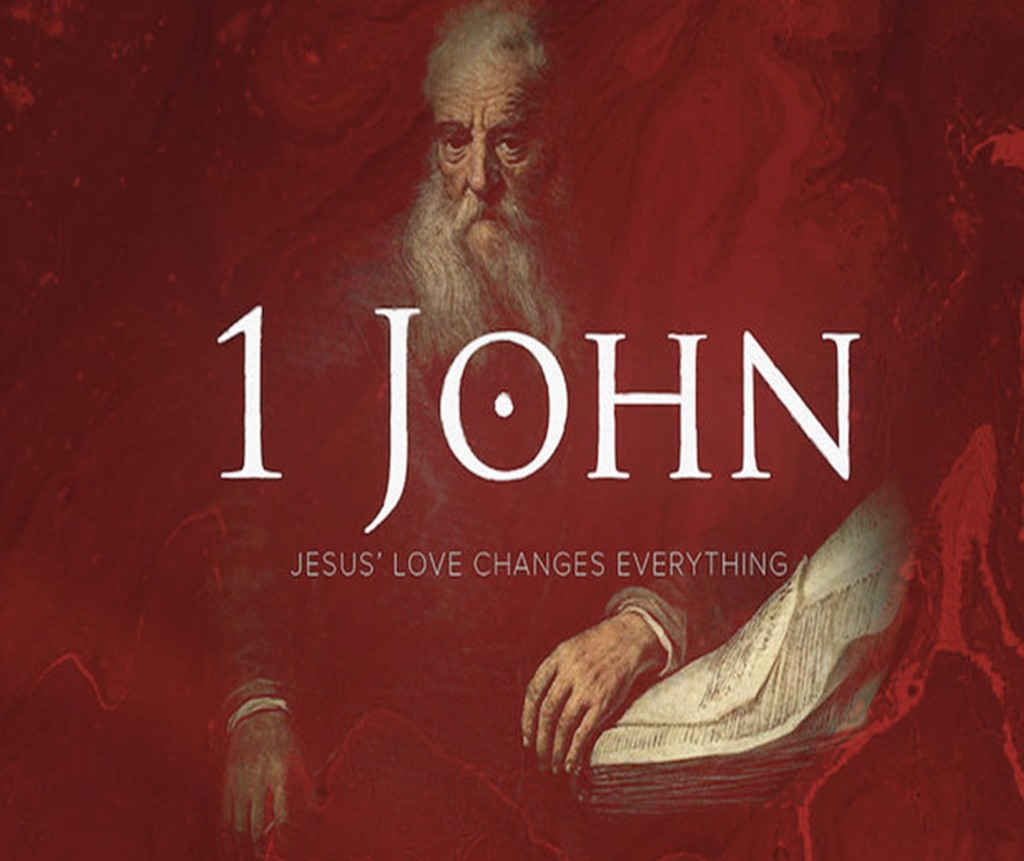 Matthew 4:21-22 “He called them, and immediately  they left the boat and  their father, and followed Him.”
Mark 3:17 “James the son of Zebedee and John the brother of James, to whom He gave the name Boanerges, that is,
 Sons of Thunder’”
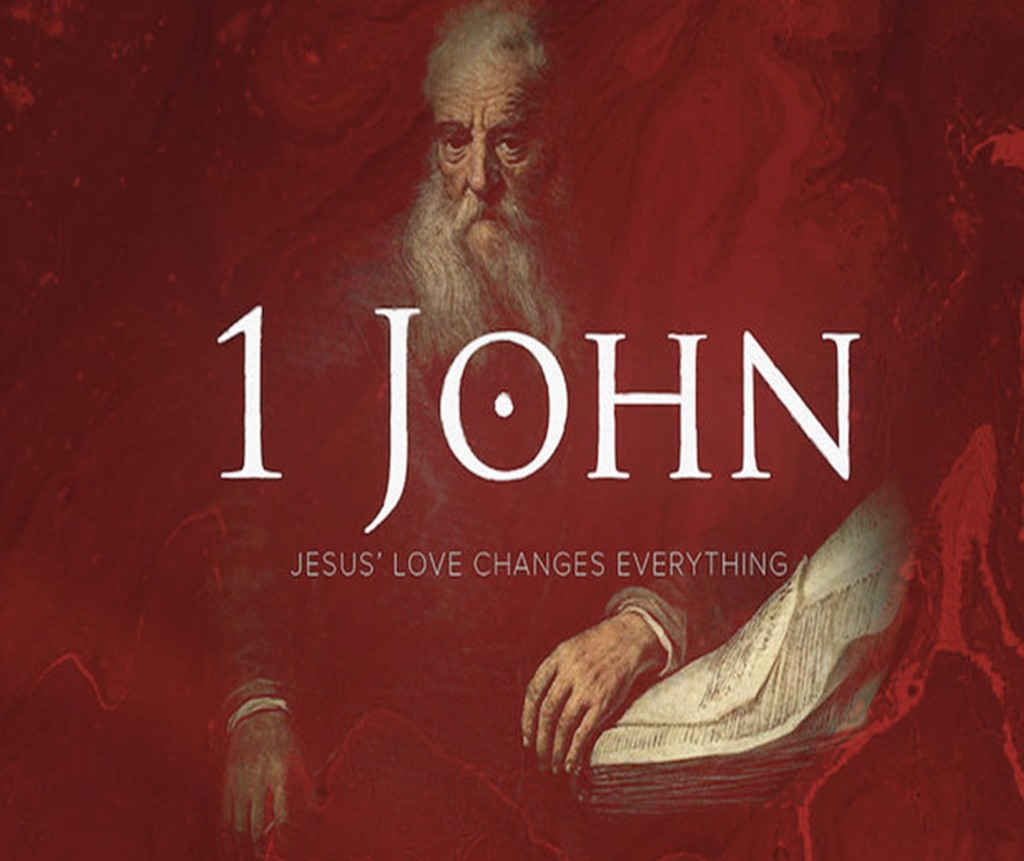 Luke 9:54
“James and John saw this, they said, ‘Lord, do You want us to command fire to come down from heaven and consume them, just as Elijah did’”
John was thought to be 
the youngest disciple.
Probably late teens.
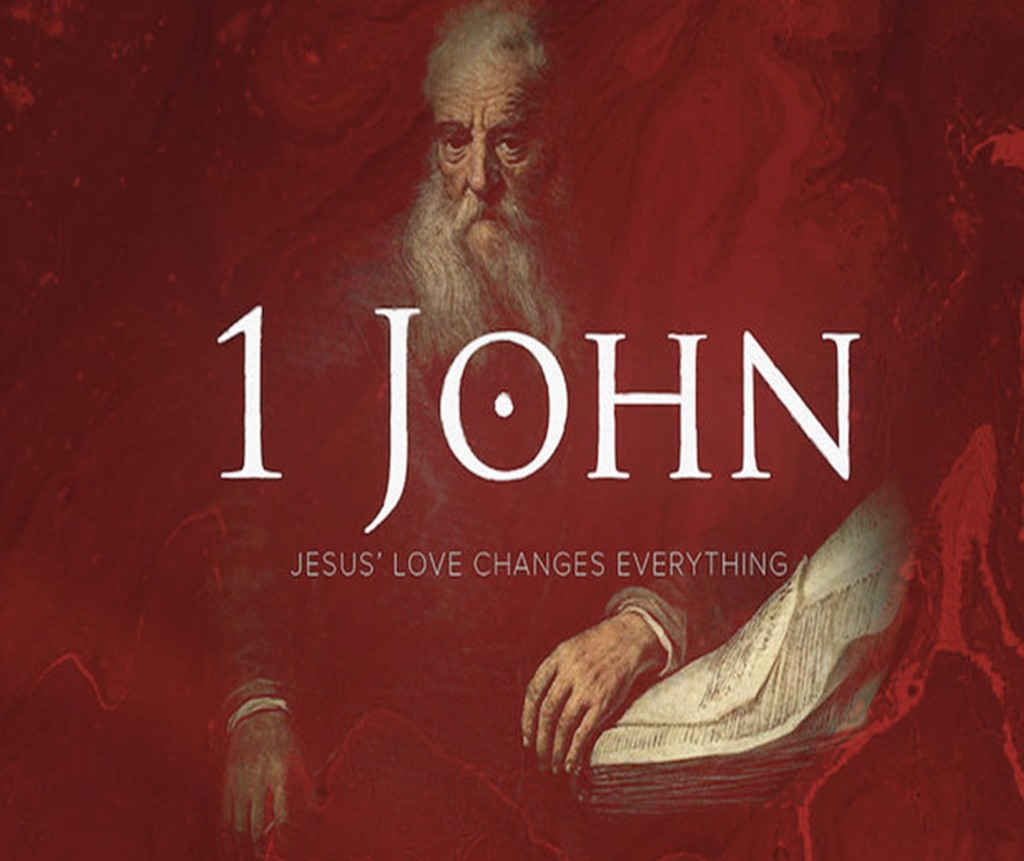 1 John 4:8
“He who does not love does not know God, for God is love.”
John 13:23
“Now there was leaning on Jesus’ bosom one of His disciples, whom Jesus loved.”
Jesus loves ME!!!
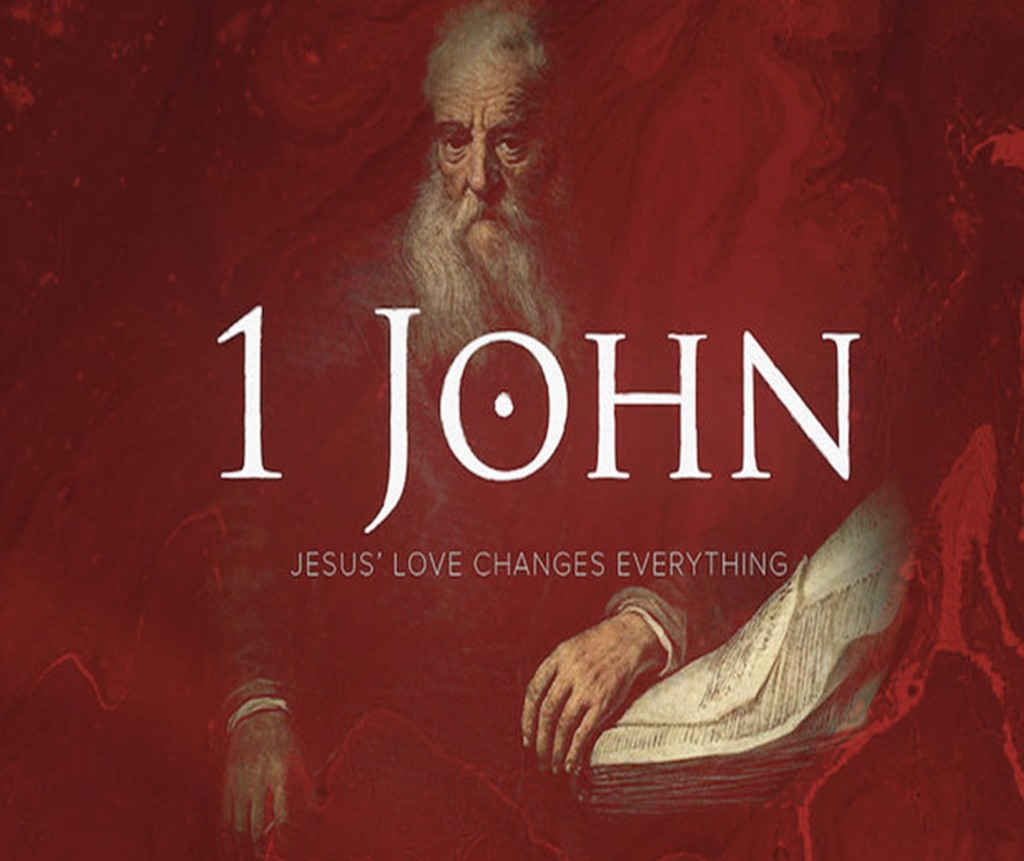 John 19:26-27
“When Jesus therefore saw His mother, and the disciple whom He loved standing by, He said to His mother, ‘Woman, behold your son!’ Then He said to the disciple, ‘Behold your mother!’ And from that hour that disciple 
took her to his own home.”
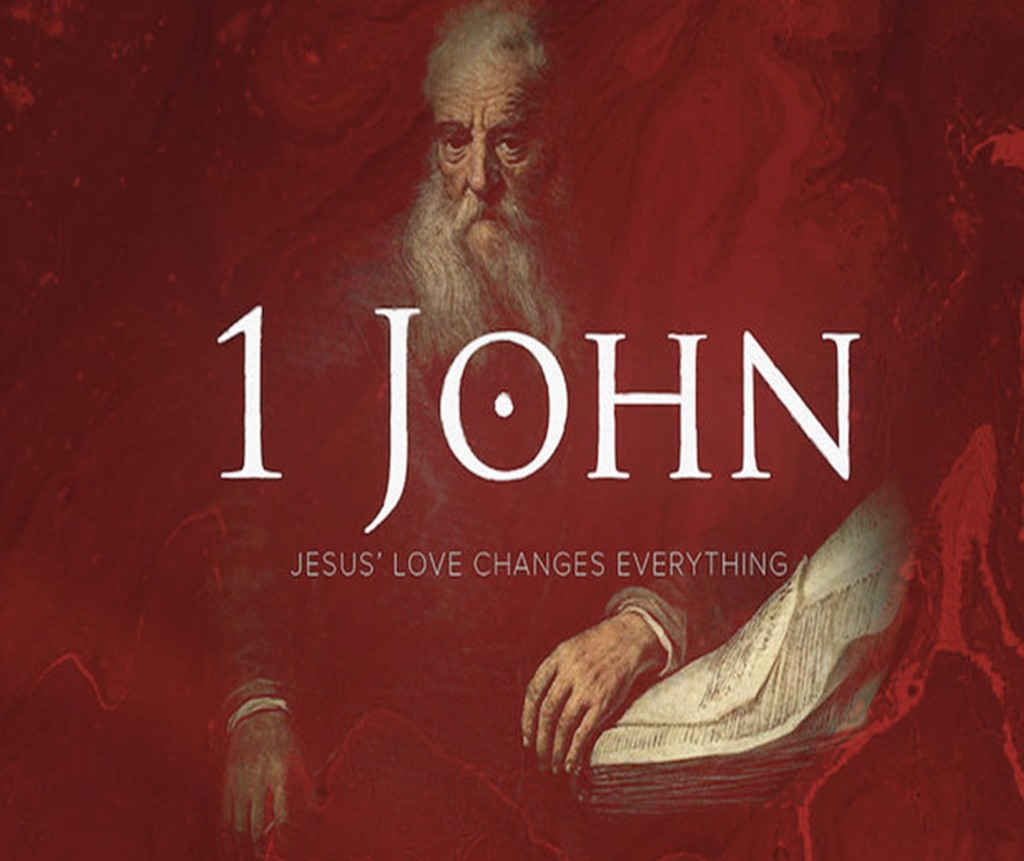 Tertullian in his writing “The Prescription of Heretics” spoke of John being publicly boiled in oil by  
Emperor Domitian at Rome and suffering nothing from it. It is said that all in the audience of Colosseum were converted to Christianity 
upon witnessing this 
miracle.
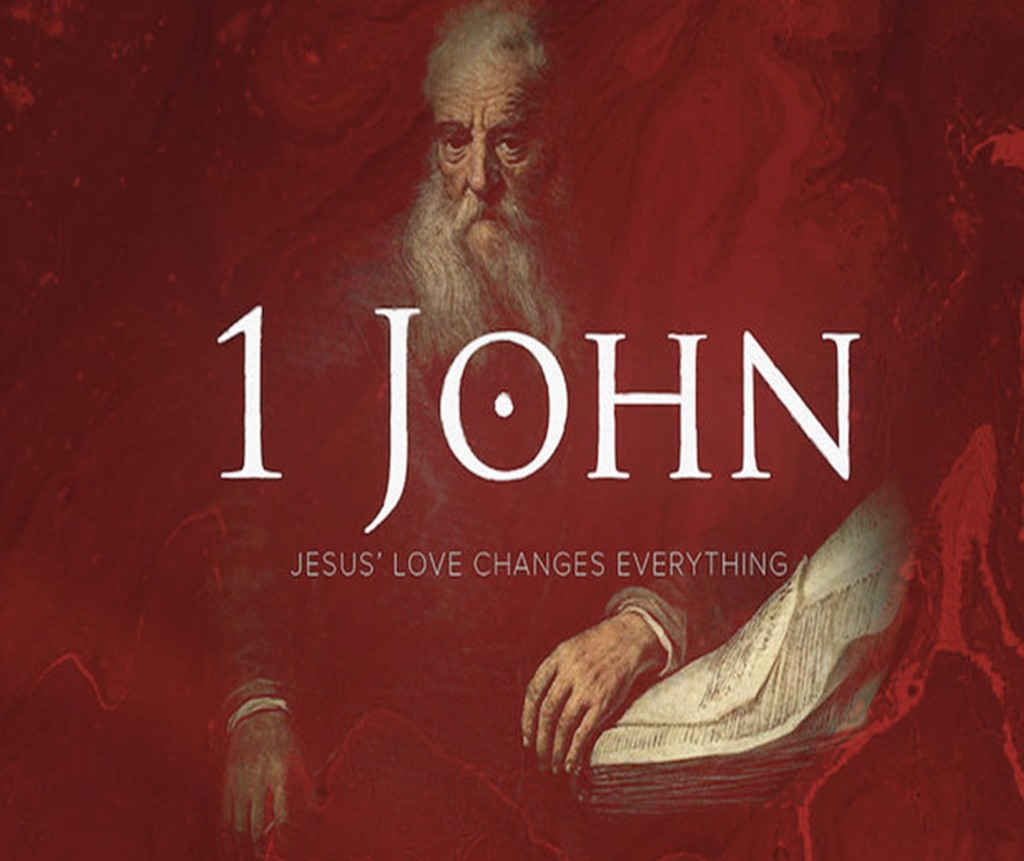 1 John 4:15 “Whoever confesses that Jesus is the Son of God, God abides in him, and he in God.”

Matthew 16:16-17  “You are the Christ, the Son of the living God … flesh and blood has not revealed this to you, but My Father 
who is in heaven”
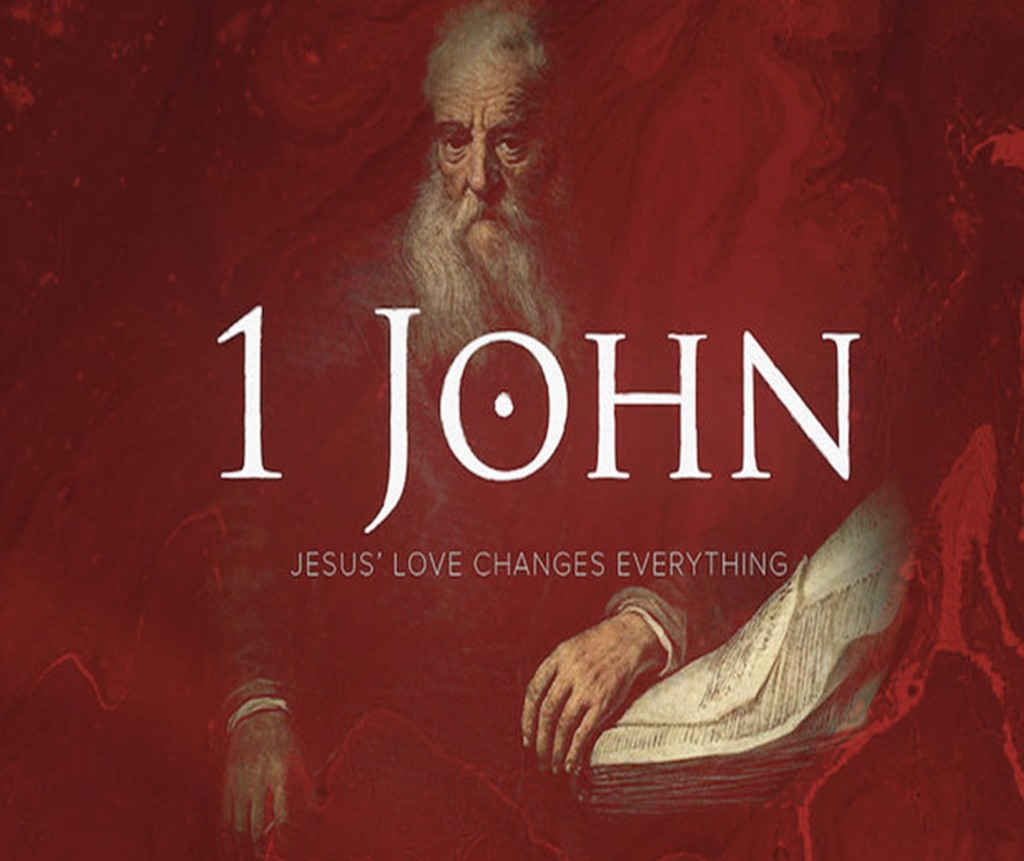 These are not conditions or tests to determine if your a child of God. 
2:9 “He who hates his brother is in darkness.”
3:8 “He who sins is of the devil.”3:14 “He who does not love his brother abides in death.”
These are calls to 
express your fellowship.
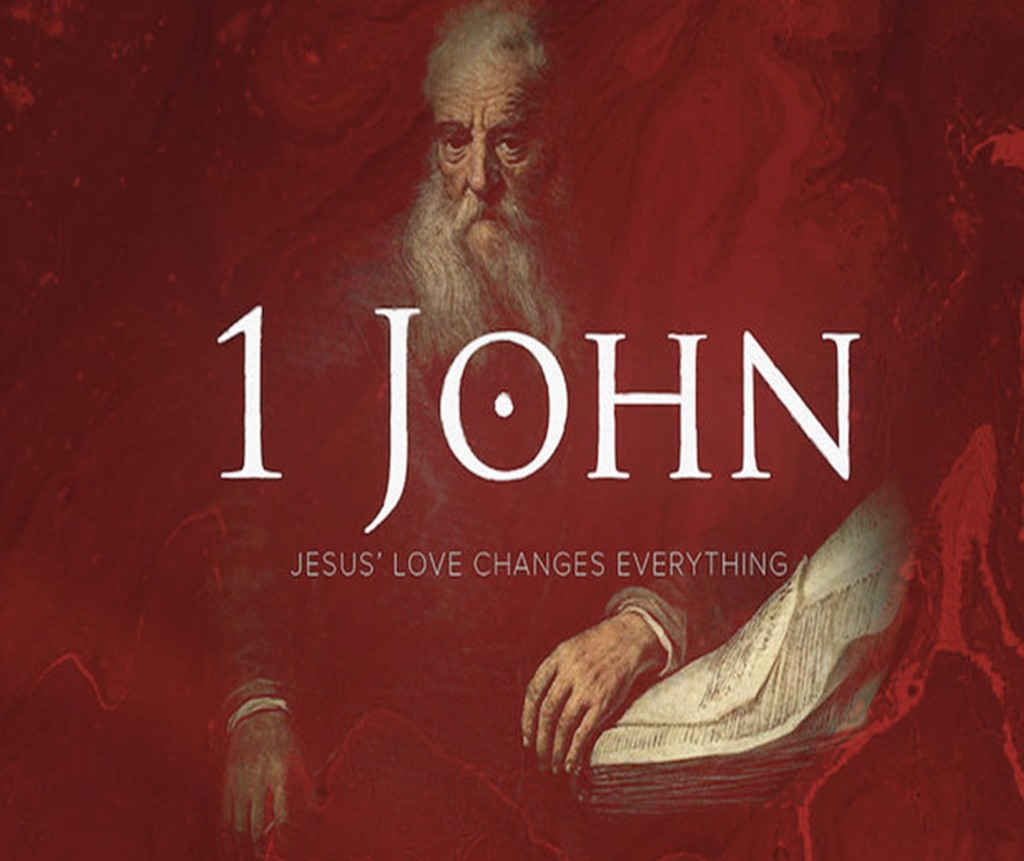 1 John 1:1-4
“That which was from the beginning, which we have heard, which we have seen with our eyes, which we have looked upon, and our hands have handled, concerning the 
Word of life—…”
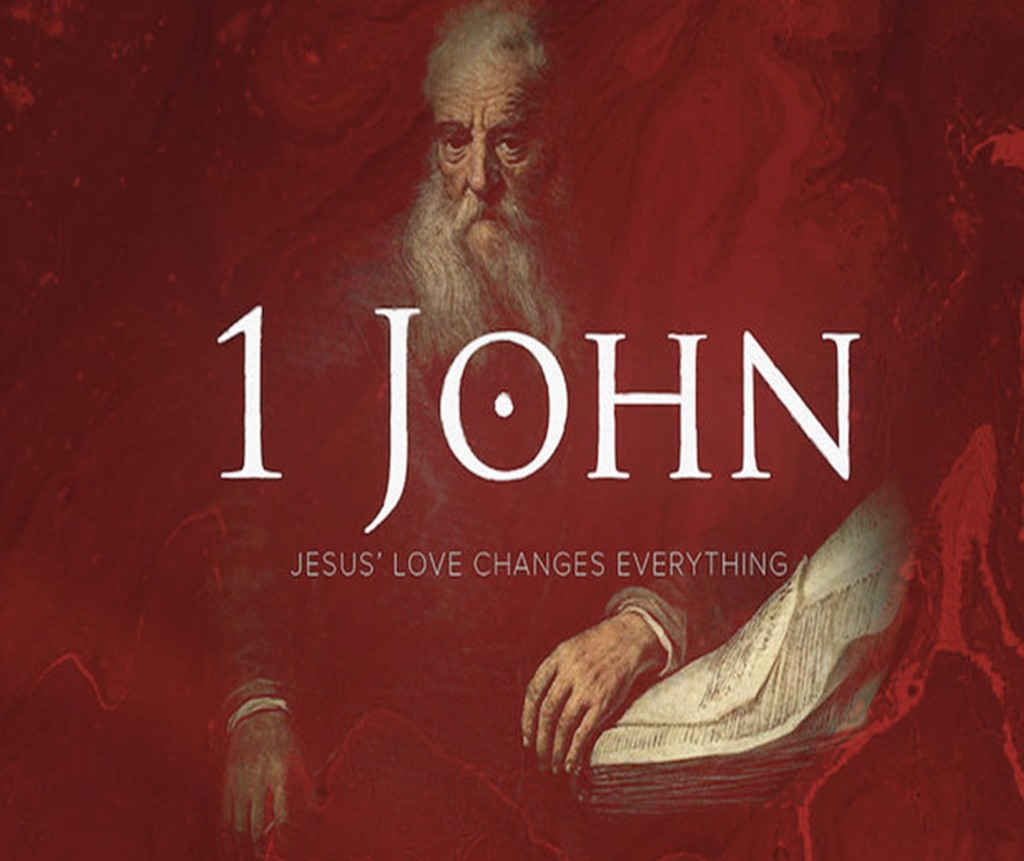 “…the life was manifested, and we have seen, and bear witness, and declare to you that eternal life which was with the Father and was manifested to us— that which we have seen and heard 
we declare to you,…”
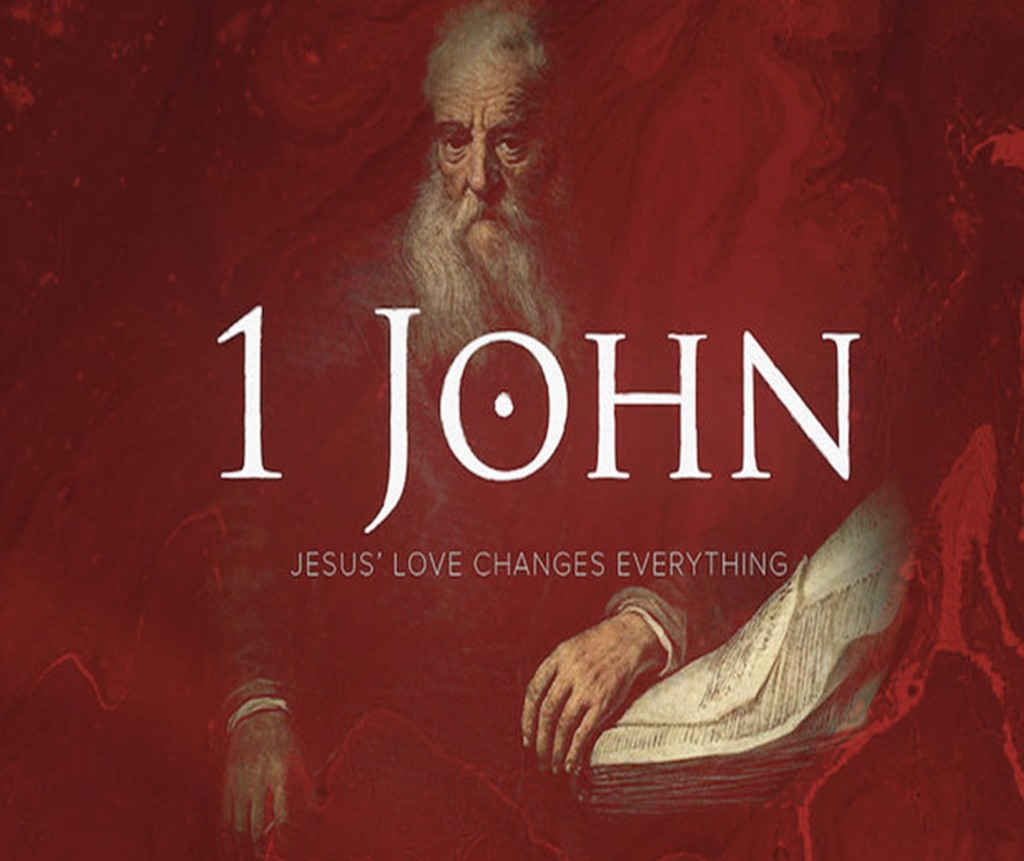 “…that you also may have fellowship with us; and truly our fellowship is with the Father and with His Son Jesus Christ. And these things we write to you that your joy may be full.”
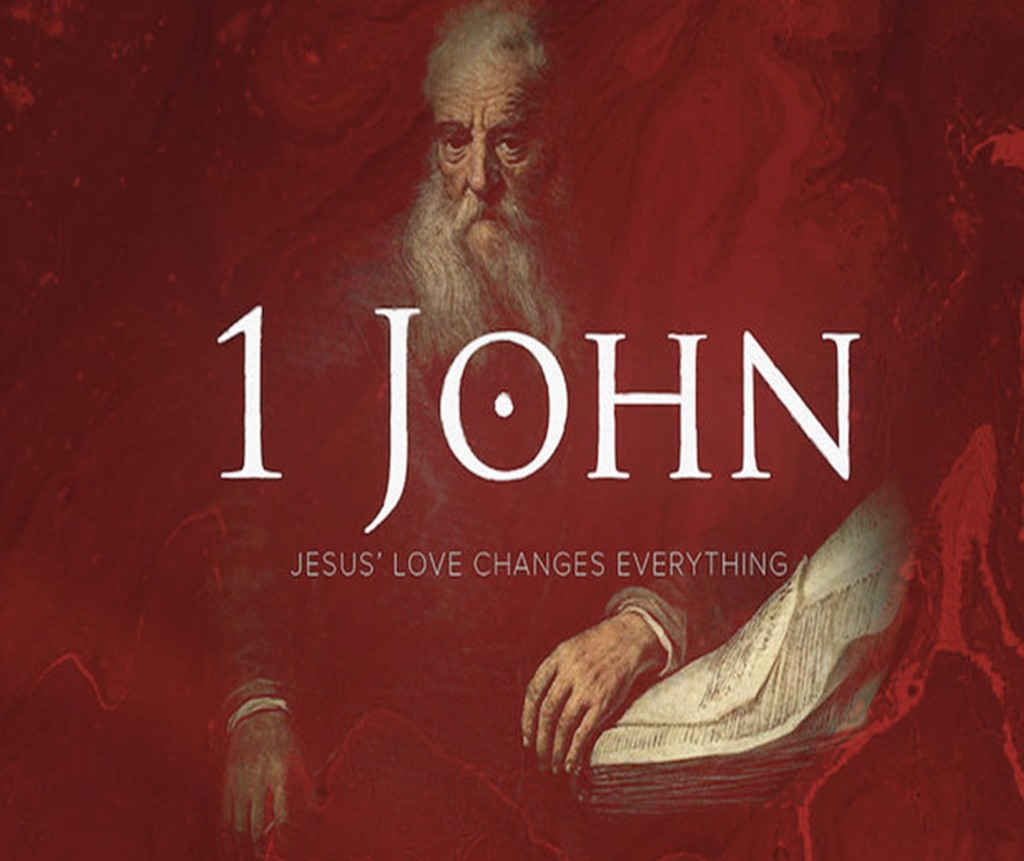 1. Jesus Was God Manifest
John 1:14 (NLT)
“So the Word became human and made his home among us. He was full of unfailing love and faithfulness. And we have seen his glory, the glory of the 
Father’s one and only 
Son.”
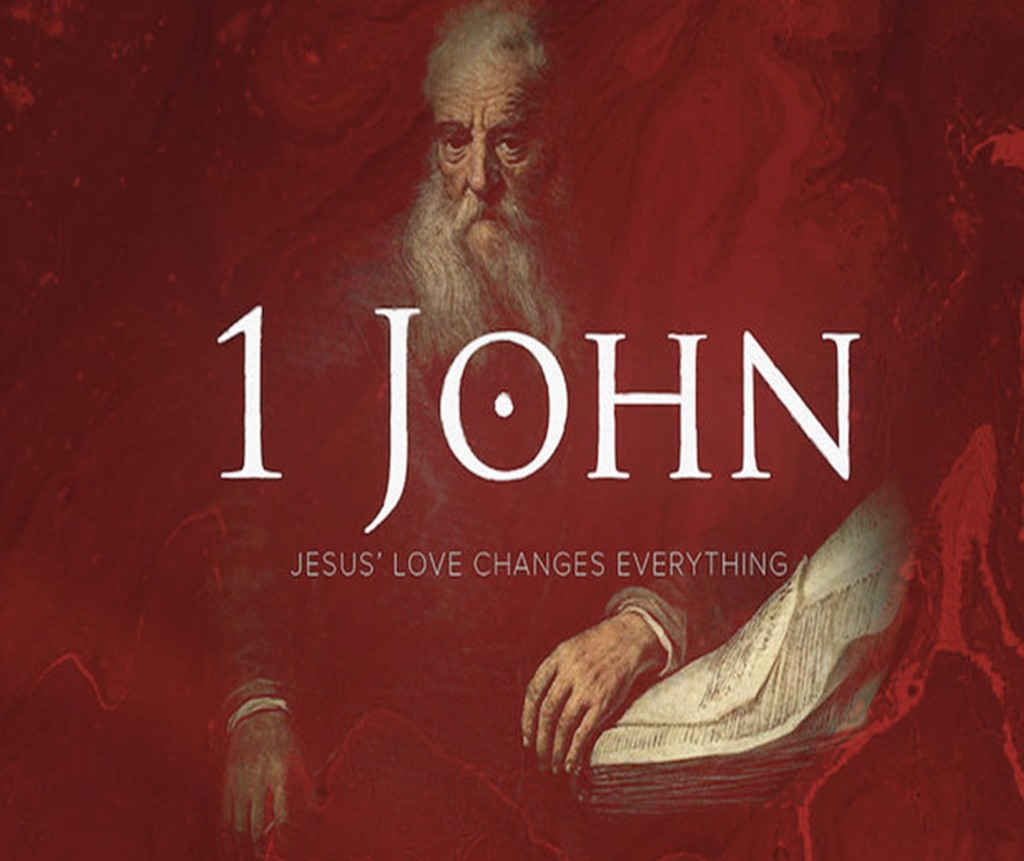 John 1:18 (NLT)
“No one has ever seen God. But the unique One, who is himself God, is near to the Father’s heart. He has revealed God to us.”
Jesus is the clear revelation of God! He was personally 
revealed to me.
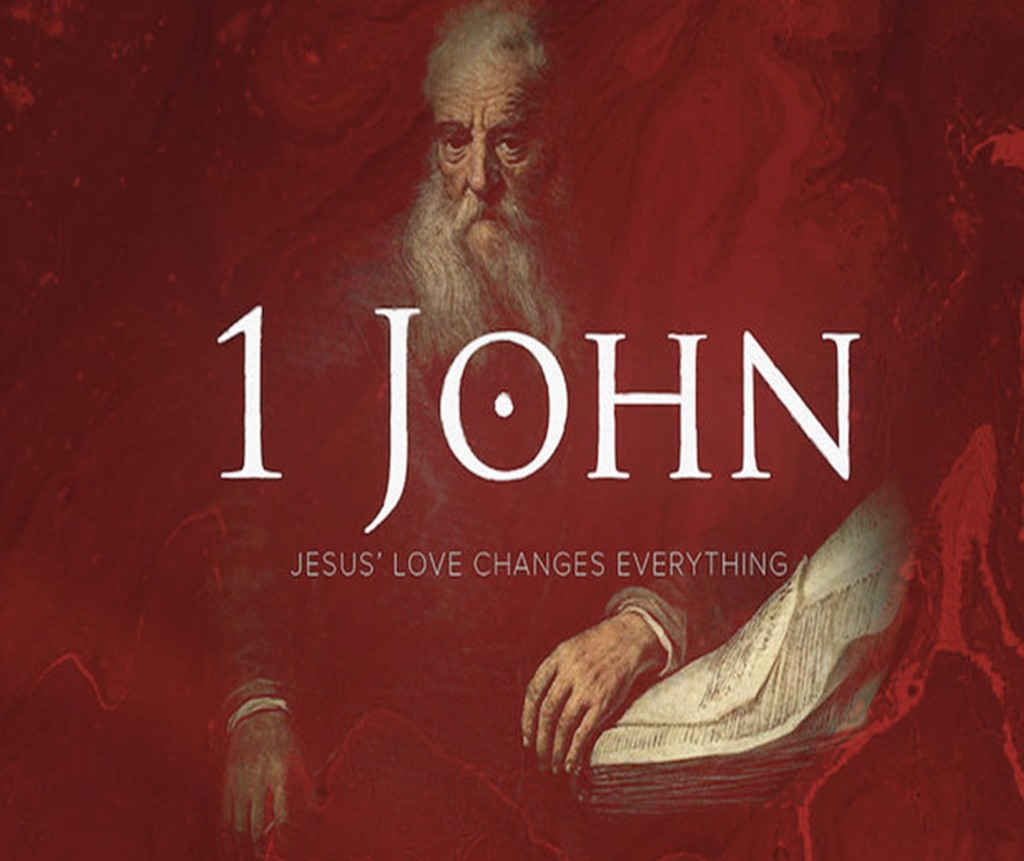 2. We Experienced Him Fully
“we have heard” (akouō):— to attend to, consider what is or has been said, to understand, perceive the sense of what is said.
He didn’t talk like anyone else.
He turned things around.
He was gracious and kind.
He prayed to His Father.
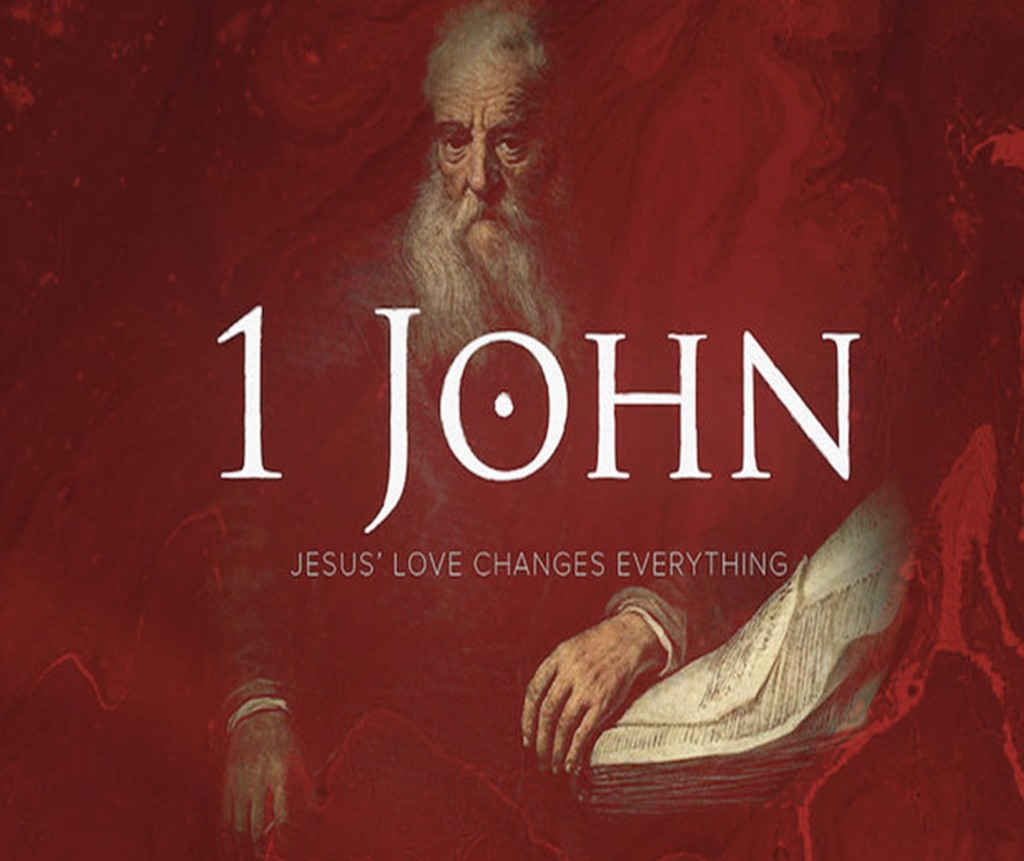 “we have seen” (horaō) :— to stare at, to discern clearly, to see with the mind, to perceive, know.
He did some amazing things.
Turned water into wine.
Walked water and calmed storms.
Miraculous catch of fish.
Fed thousands!!!
Walked through walls.
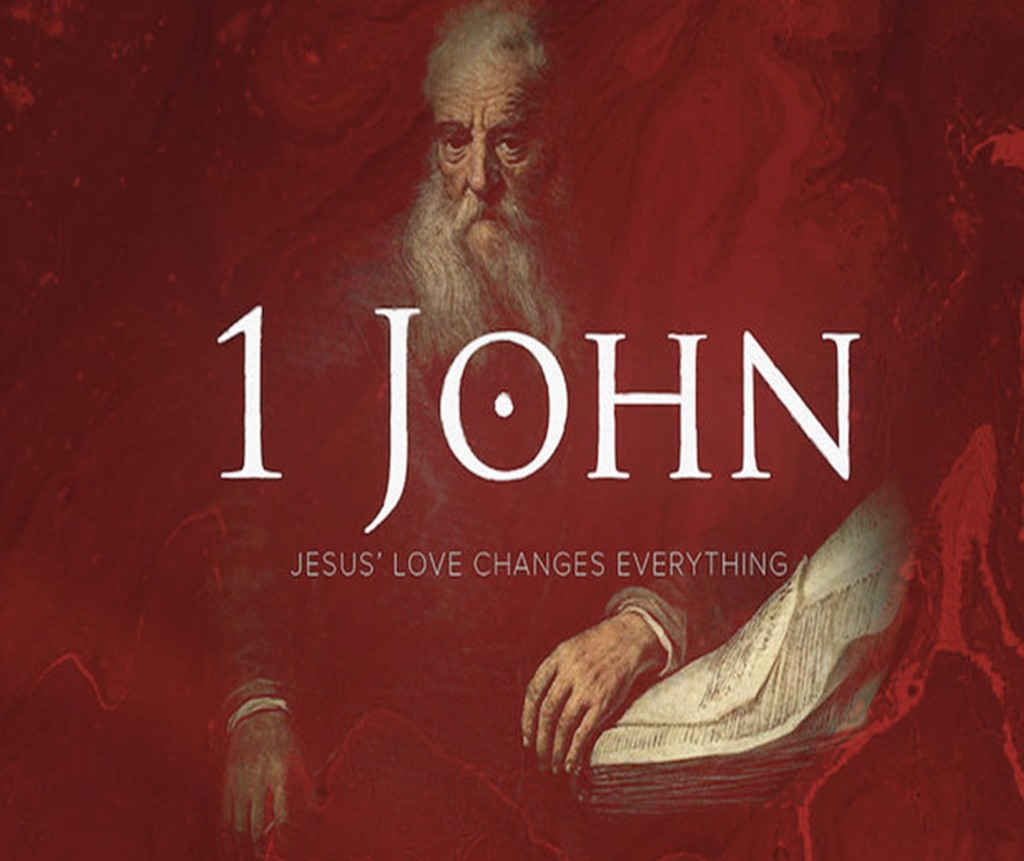 “we have looked upon”     
(theaomai):—to behold, look upon, view attentively, contemplate, look with admiration.
Gave widow back her son.
Restored Samaritan woman.
Touched lepers.
Loved sinners. Zacheaus 
Healed all comers!
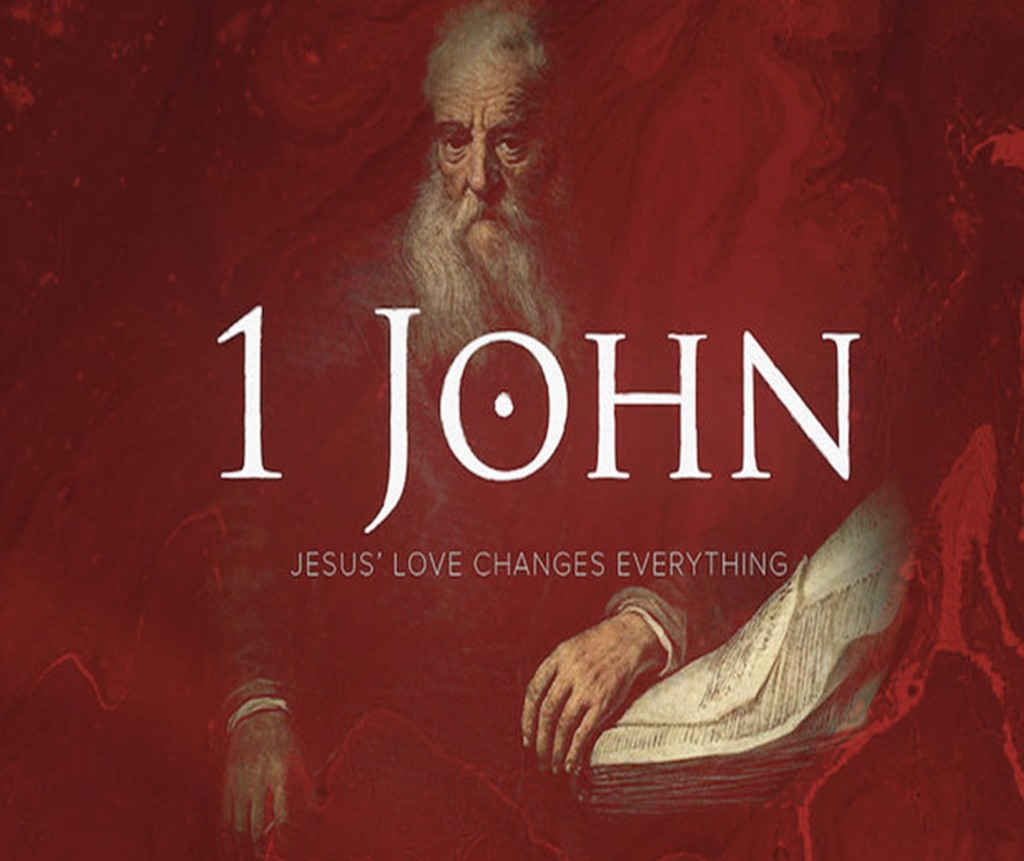 “hands have handles”  
 (psēlaphaō) :— to handle, touch and feel.
I used to lean on Him to eat. 
His hand  fed me breakfast.
We jumped around together.
He washed my feet!
Thomas touched his nail
scared hand!
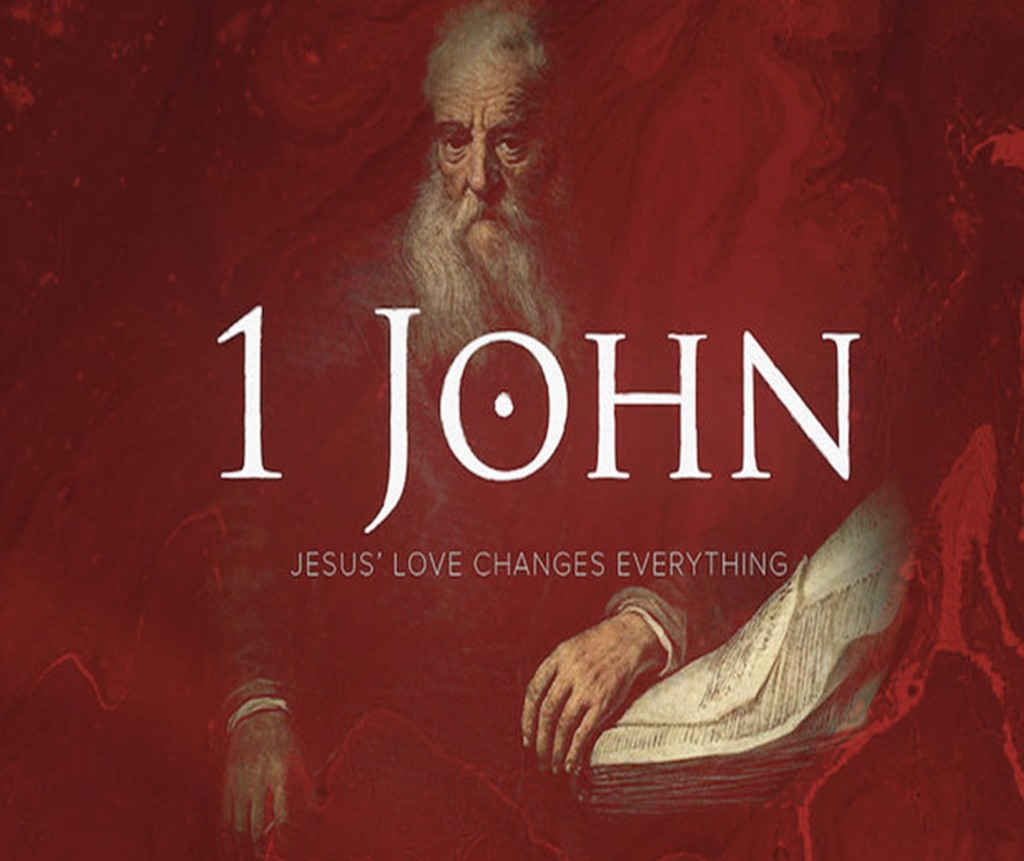 3. Enjoy The Same Fellowship
(koinōnia) :—intimacy, communion, joint participation, intercourse
Be a part of the family of God
Enter complete union with the greatest community ever!
Forever experiencing 
UNION with CHRIST!!!
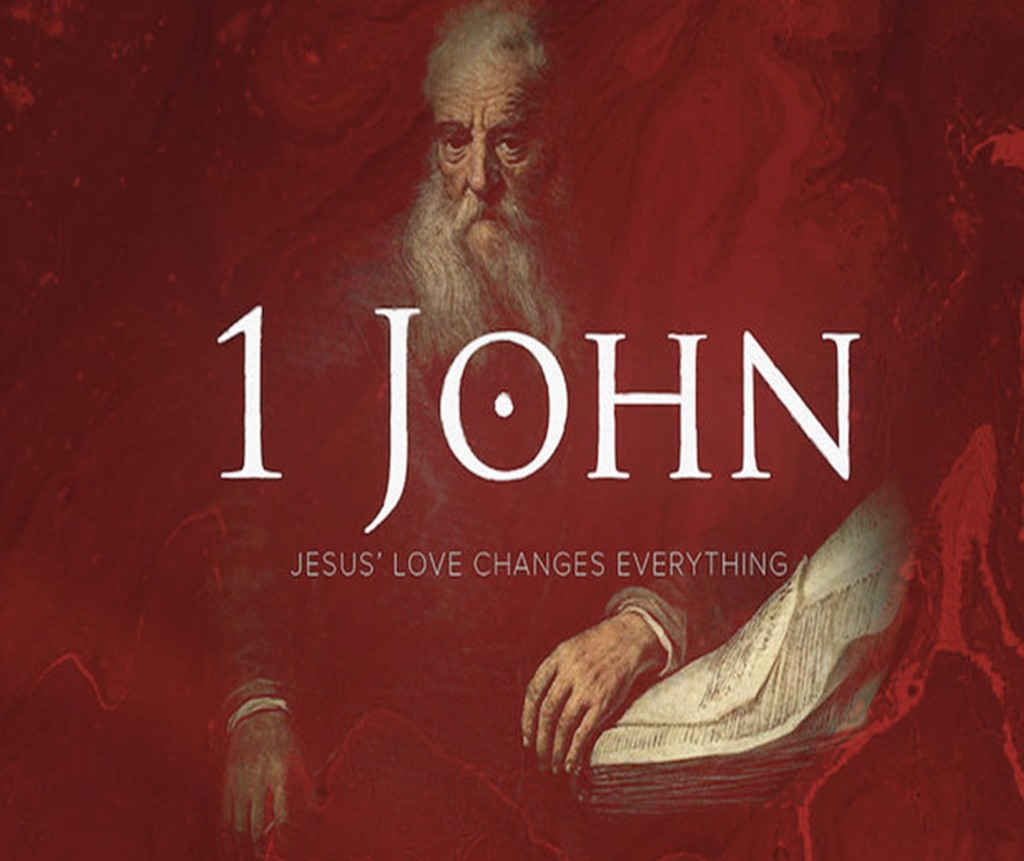 4. Be Overwhelmed With Joy
(chara) :— gladness, cheerfulness to experience exceeding great joy.
A living abiding relationship with Jesus will give you JOY on the inside that will never fail no matter what is happening in 
your life!!!
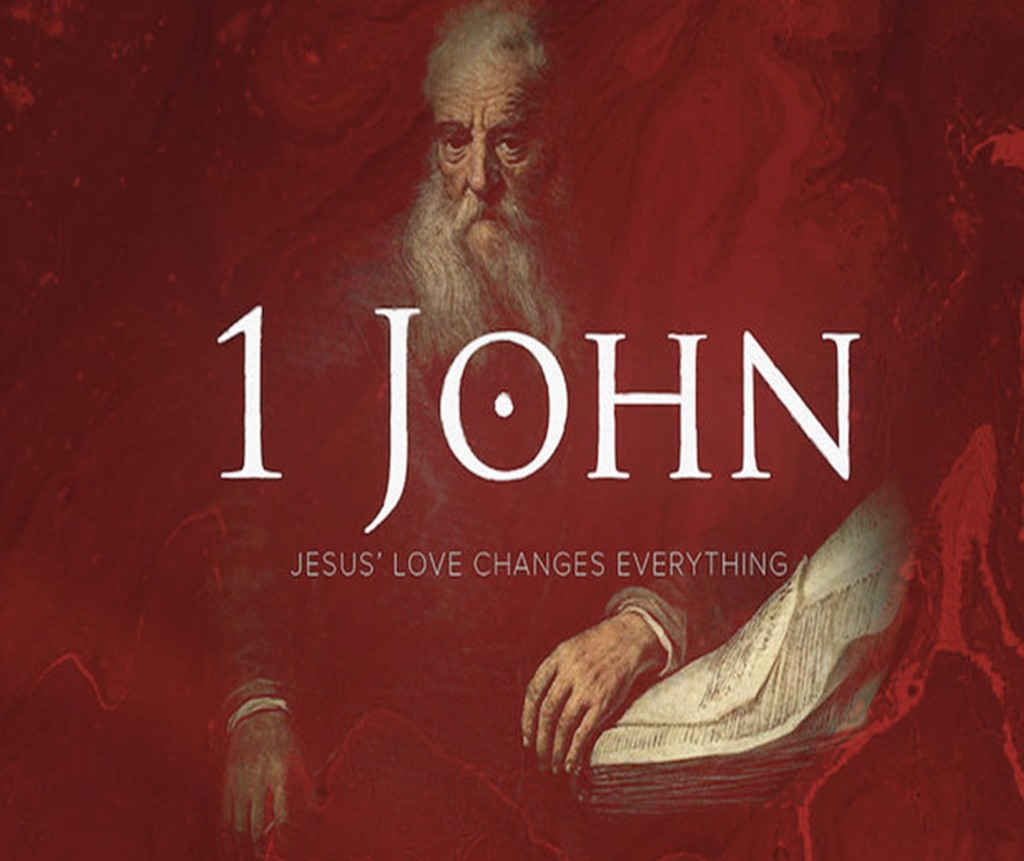 Jesus totally manifest God.
I have fully experienced Him.
You can have the same intimacy.
It will fill you with great JOY!!!

Come on and join the family!!!
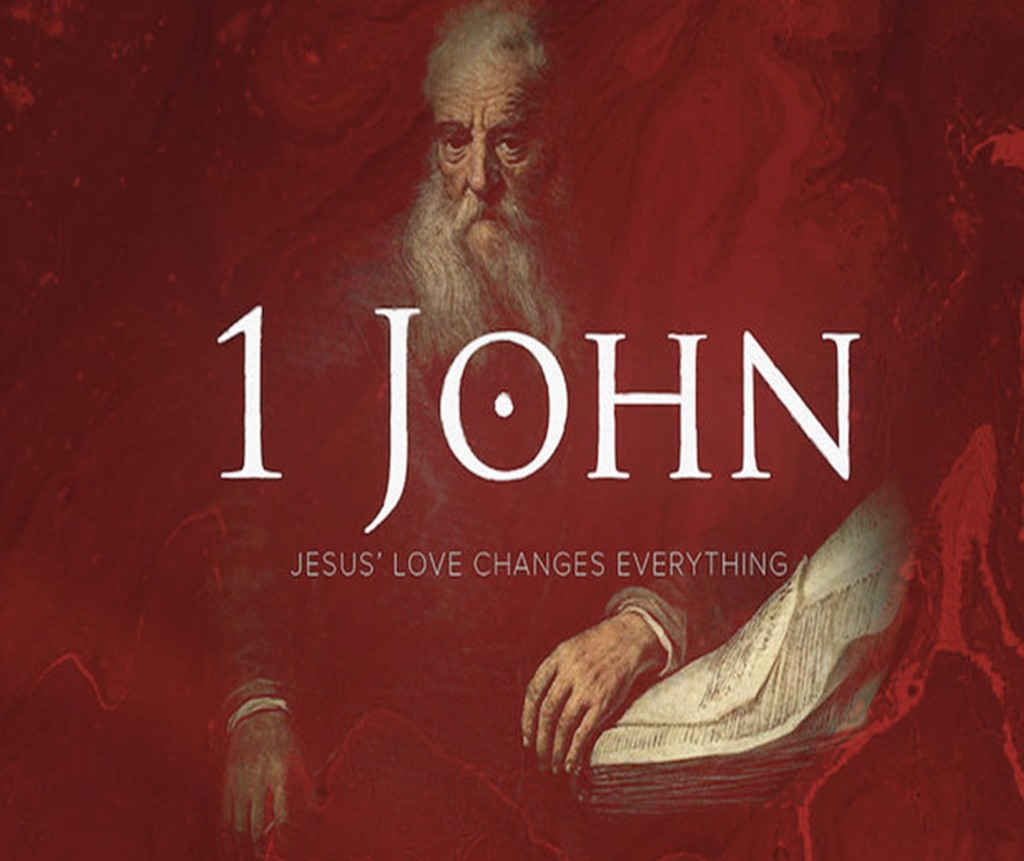